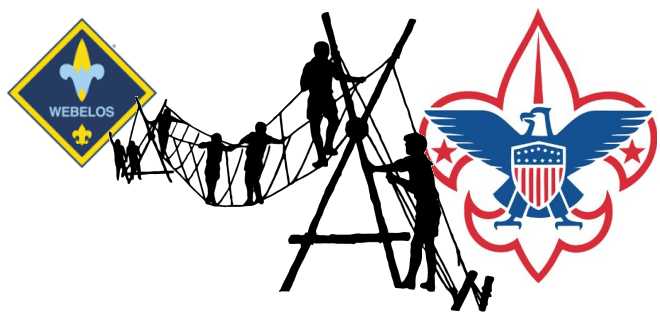 WEBELOS TO SCOUT TRANSITION PLAN
[Speaker Notes: First Council-wide plan.  

Effective immediately.

Copy of the plan is on the Council website under Membership Resources.  Report forms in Word and Excel will also be posted at that site.

We work hard to recruit our Cubs.  Let’s no loose them as Webelos.]
WHY DO WE NEED A PLAN?
The transition from cub scouts into boy scouts is when we lose a large percentage of our membership.  

	An effective webelos to scout transition plan is essential for retaining our current cub scouts by moving them into a boy scout troop.
[Speaker Notes: Based on the current Council retention rate and anecdotal information, we loose an average of 25 of 100 Webelos II every year!]
WHY IS A PLAN IMPORTANT?
Almost all troop recruits are former webelos.
You can’t assume where they are coming from and whether or not they are interested in joining.
Some will be a “sure thing”, but not all
You need to be sure that the webelos parents help their son make an informed decision about whether they will continue and if so where they join.
There are many misconceptions about joining a Troop
Webelos are NOT required to transition to their chartered/affiliated troop
Choosing the right boy scout troop is an individual decision & is encouraged. 
The webelos and their parents need to be                           prepared to transition into boy scouting.
WHAT WE KNOW IS…
Not all Troops are the same
Focus
Meeting dates/time
Troop size
Advancement
Types of activities
Parental involvement
Leadership
Not all scouts/parents needs are the same
What type of program will engage them?
Competing activities
Leadership style
WHAT WE CAN AGREE ON
IT IS OUR RESPONSIBILITY TO RETAIN ALL SCOUTS!

OUR GOAL IS TO GIVE EVERY WEBELOS II SCOUT THE OPPORTUNITY TO CONTINUE IN SCOUTING; IT SHOUD NOT MATTER WHAT TROOP THEY JOIN AS LONG AS THEY STAY IN SCOUTING!
SPECIFIC RESPONSIBILITIES
Scoutmaster / asm-membership chair
Cubmaster / assistant Cubmaster-membership chair
Webelos ii den leader
Parents & scouts
[Speaker Notes: The specific responsibilities for each are listed in the plan.]
Scoutmaster /ASM-Membership Chair
Appoint a liaison
Establish connection with packs in your area
Recruit and train den chiefs; encourage packs to use den chiefs
Host webelos ii at troop meeting, activities, events, campouts
Keep in touch with the pack leaders and parents all year long
new AOL requirements require us to build into our troop program opportunities for the webelos ii scouts to meet these requirements
Help cubmasters plan cross-over ceremonies
CUBMASTER & PACK MEMBERSHIP CHAIR
Appoint a liaison
Motivate webelos ii leaders to ensure webelos cross-over
Develop working relationship with troops in area
Coordinate with scoutmasters for assignment of den chiefs
Coordinate with scoutmaster for webelos overnight activities and troop meeting visits
Invite troops in area to attend and participate in special pack events
Encourage webelos ii leaders to cross to troop leadership roles
Plan cross-over
WEBELOS II DEN LEADERS
Be enthusiastic about the transition to boy scouts
Speak to your webelos ii and their parents in September about troop visits  
Ensure that parents of webelos ii understand that they are welcome and encouraged to participate in the troop their son chooses  
Explain the differences between boy scouts and cub scouts and the different roles of parents
Ensure that every webelos ii receives an invitation to join one or more troops
[Speaker Notes: Ensure that Webelos II and their parents understand that they are free to choose the troop that is best for them.  Not everyone has to go to the same troop.

Webelos II Den Leaders should plan for their own transition to a leadership role in the troop their son chooses.]
PARENTS & SCOUTS
Parents - be enthusiastic about the transition to Boy Scouts
Speak to your sons and understand what they are looking for; advancement, outings, fun.  What are their goals?
Visit Troops in your area and learn as much as you can about them; nights they meet, fundraising, Boy Lead(?), leadership status, program…(questionnaire)
Attend multiple Troop outings to see the program in action; one visit should be without warning; want to see troop in their “true” form, not “prepared” form.
Do you feel comfortable sending your son for the weekend with this group?
Encourage your son(s) to go where you both                                feel comfortable; boy scouts is a 7 year                                  commitment.
[Speaker Notes: Ensure that Webelos II and their parents understand that they are free to choose the troop that is best for them.  Not everyone has to go to the same troop.

Webelos II Den Leaders should plan for their own transition to a leadership role in the troop their son chooses.]
SELL YOUR TROOP
Don’t assume the parents know about boy scouting and how the program will benefit their son. 
Hold a Troop Open House, take the parents aside and talk to them about the Boy Scout Program.
Emphasis on character development, physical and mental fitness in a safe and fun environment.  
Talk about leadership, teamwork, decision making and taking on responsibilities. 
Mention how Merit Badges introduce boys to potential vocations or avocations. 
Let them know how much the scouting experience will affect their son’s lives well into the future.
SELL YOUR TROOP
Give parents current status and a brief history
Mention the SPL and how he runs his troop 
Talk about how the patrol method works, how your patrols are set up and how the new scouts fit in. 
Highlight your outdoor program and any special events
Mention your trained youth and adult leaders
Talk about how your troop committee works
TIMELINE
TIMELINE
TIMELINE
AFTER THE TRANSITION
A strong commitment to the first-year Scouts and their parents is important to retaining them; deliver on your promise. 

Assign an Assistant Scoutmaster to work with the new Scouts and their parents when they cross-over.

Assigned the new scouts to a new-Scout patrol with an older Scout serving as their Troop Guide. The Troop Guide and the Assistant Scoutmaster work with the Scouts on rank advancement and patrol organization.
Summary
Objective is to retain webelos scouts by crossing them over into A troop
Scouts should be giving opportunities; we should not limit their choices
Leaders need to work together to make this process successful
Crossing webelos over is only ½ the battle; now we have to retain them

DELIVER ON YOUR PROMISES!
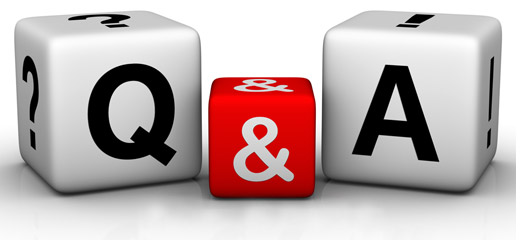